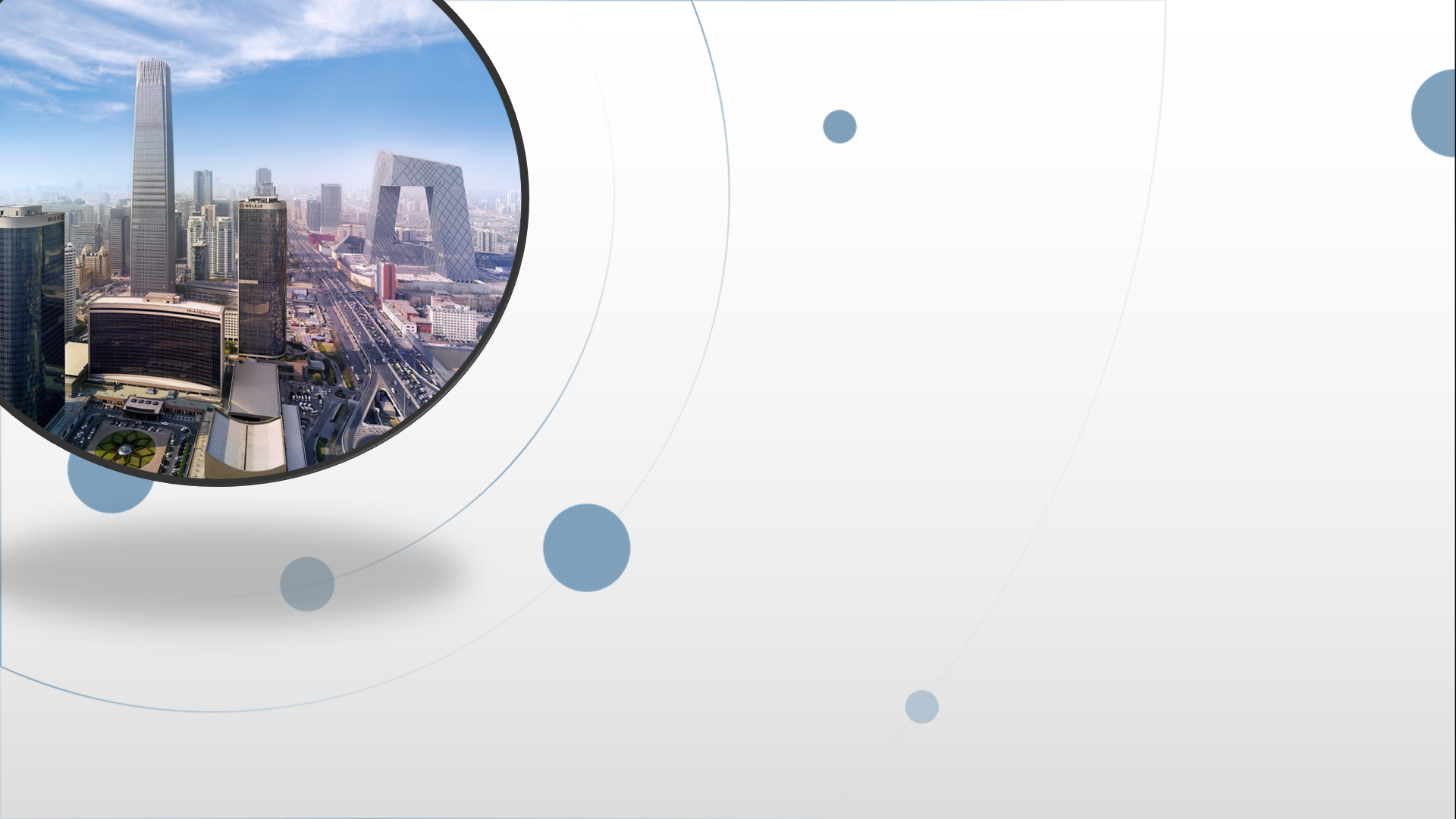 朝阳区线上课堂·高三年级数学
三角函数图象的综合问题
北京市三里屯一中   骈红
学习目标
知识
能力
策略
掌握三角函数图象的伸缩变换，可根据三角函数图象求三角函数解析式.
巩固提升数形结合思想和分析问题、解决问题的能力.
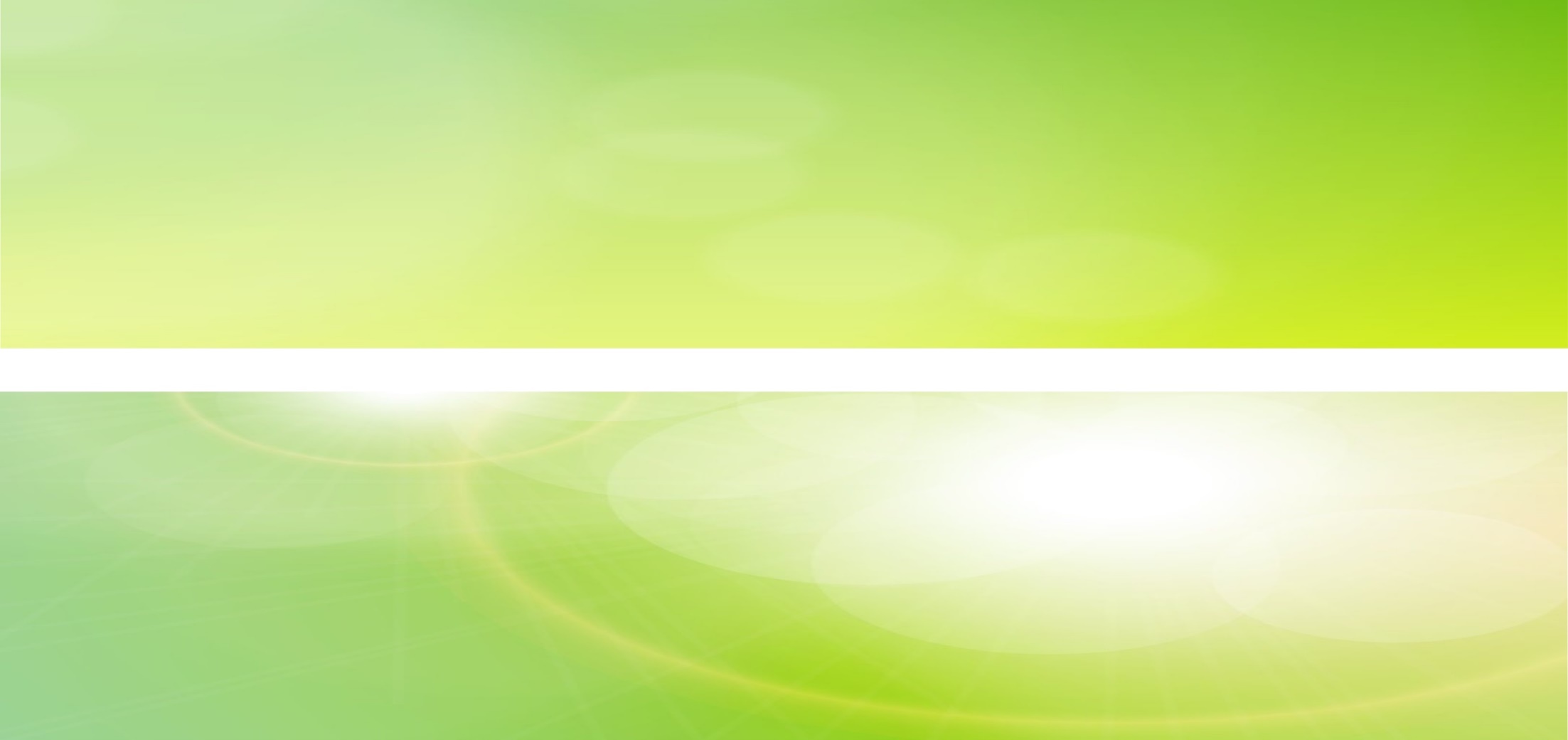 预备知识
2
3
1
必备概念
三角函数图象的伸缩变换
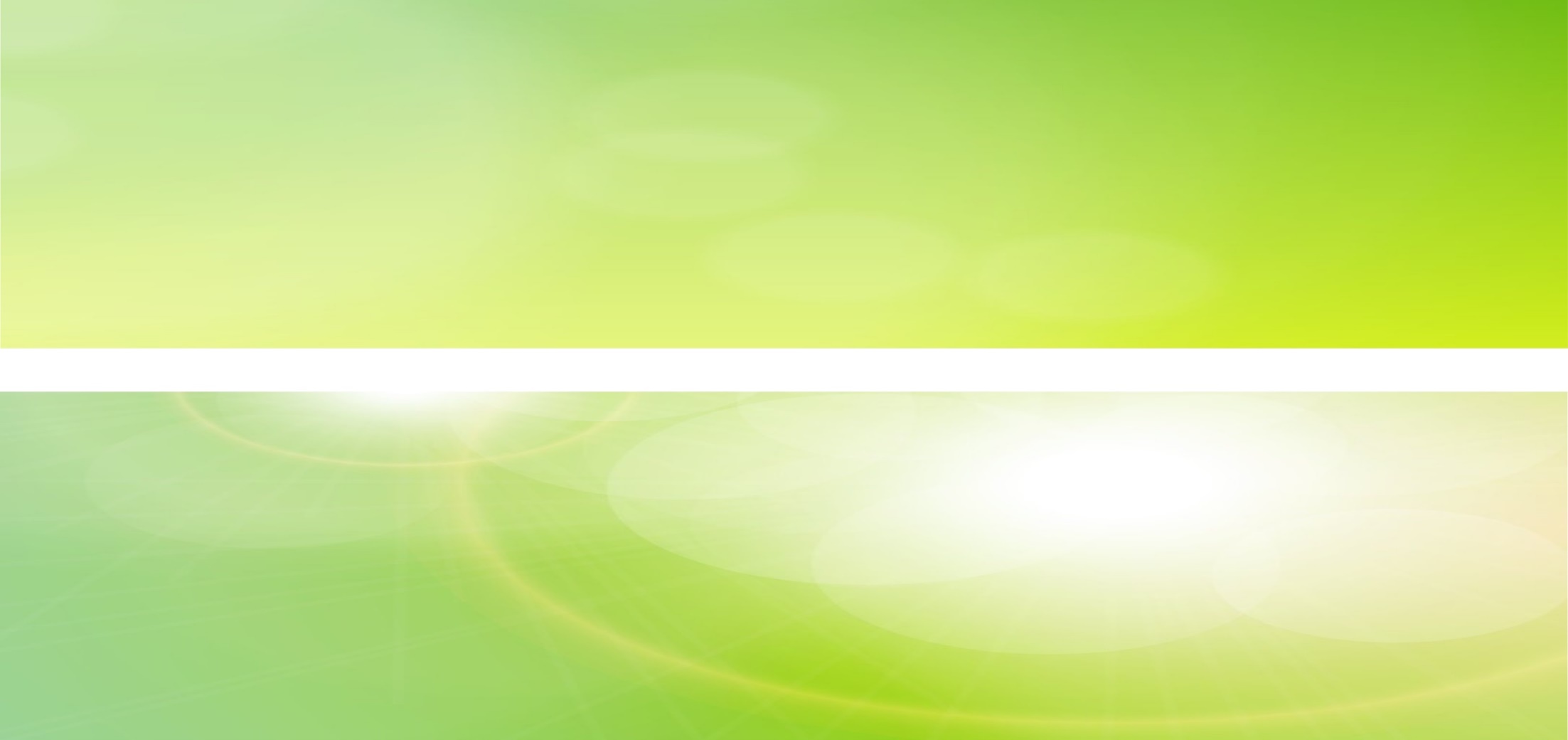 【学法指导】
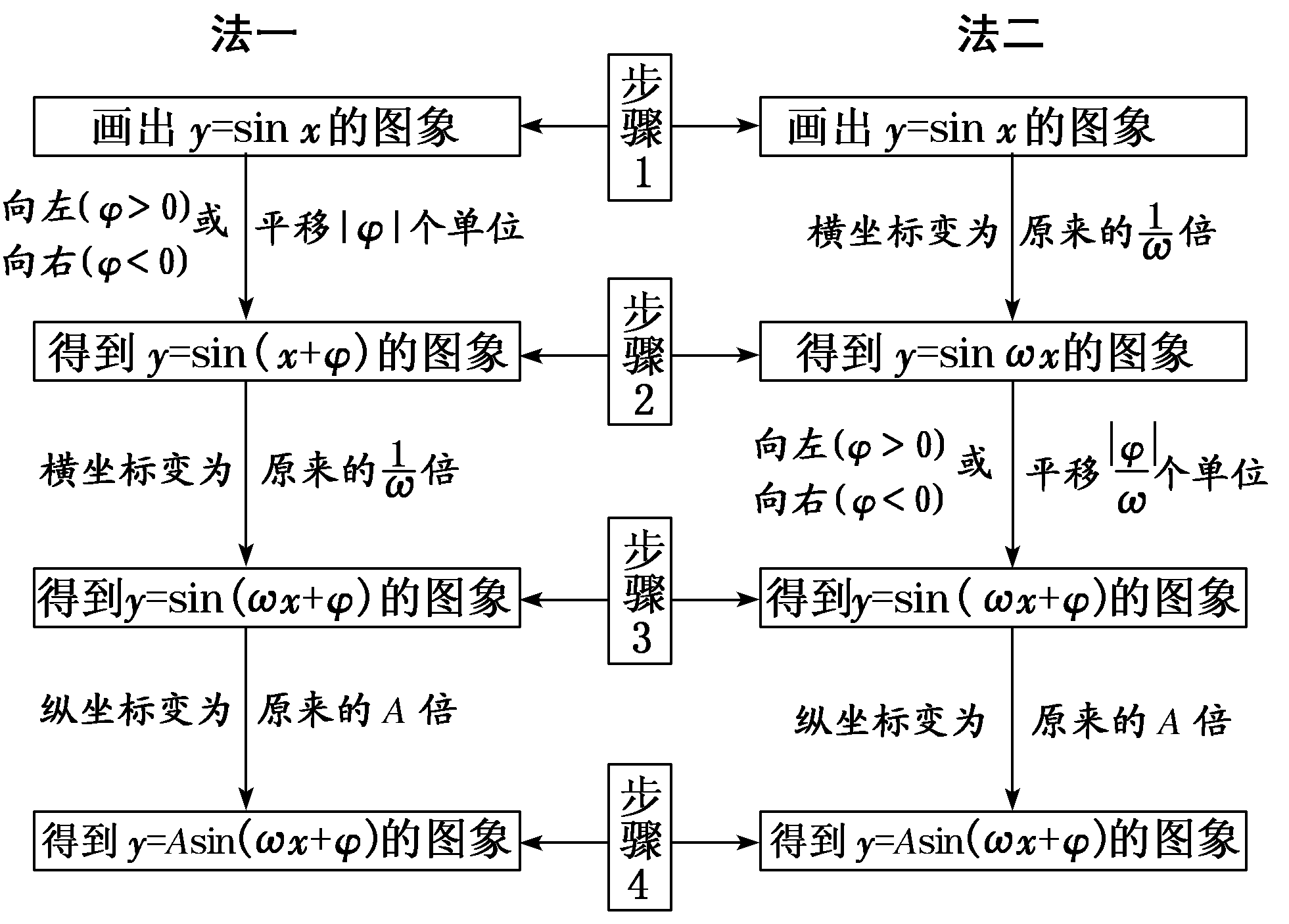 【学法指导】
先求T
再算
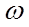 向左平行移动θ(θ＞0)个单位
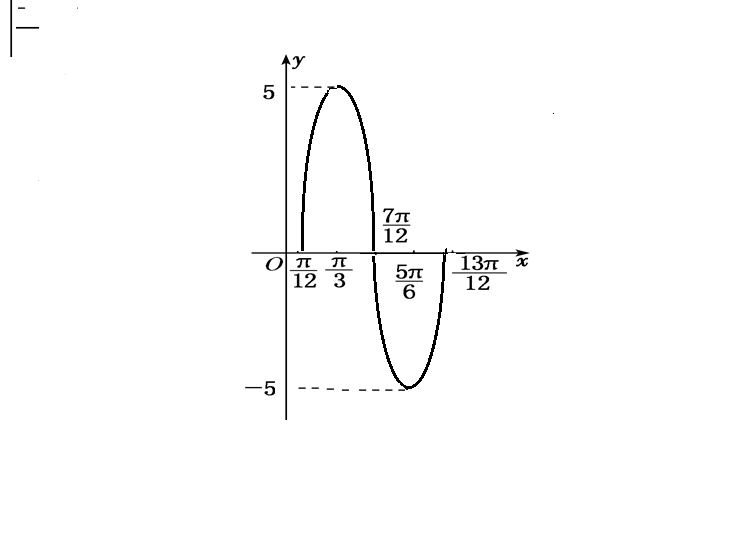 解题策略：在图象中寻找特殊点
解题策略：
学法建议
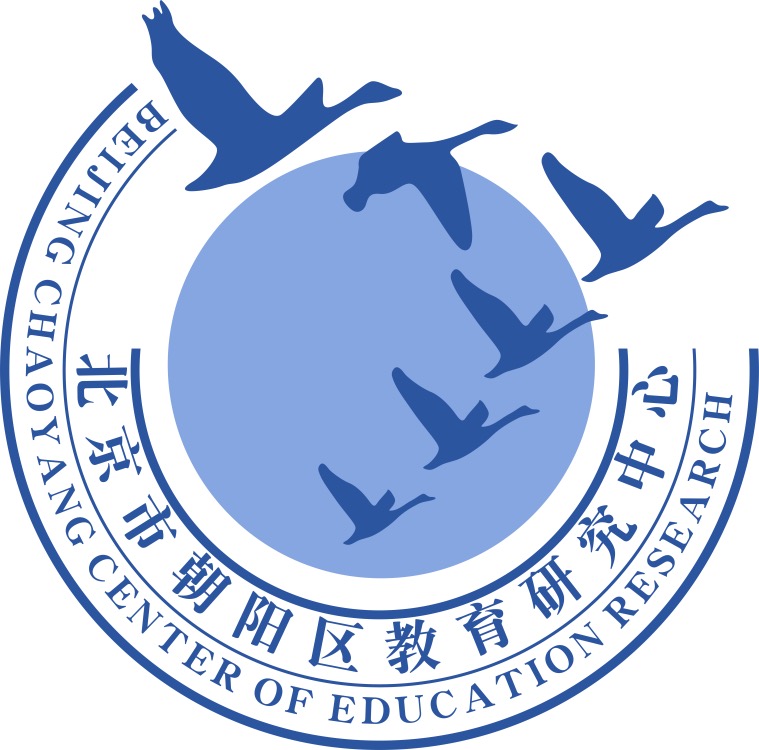 谢谢您的观看
北京市朝阳区教育研究中心  制作